Daily message
Today we are going to learn  a new sound.
oo   oo
     .      .
oo
.
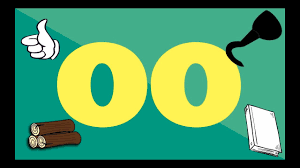 Short /oo/
wool
 .  .  .
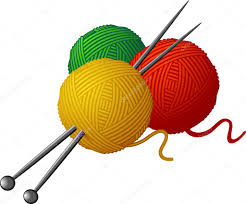 wood
.   .  .
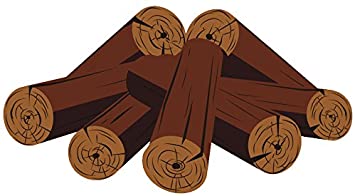 foot
. .  .
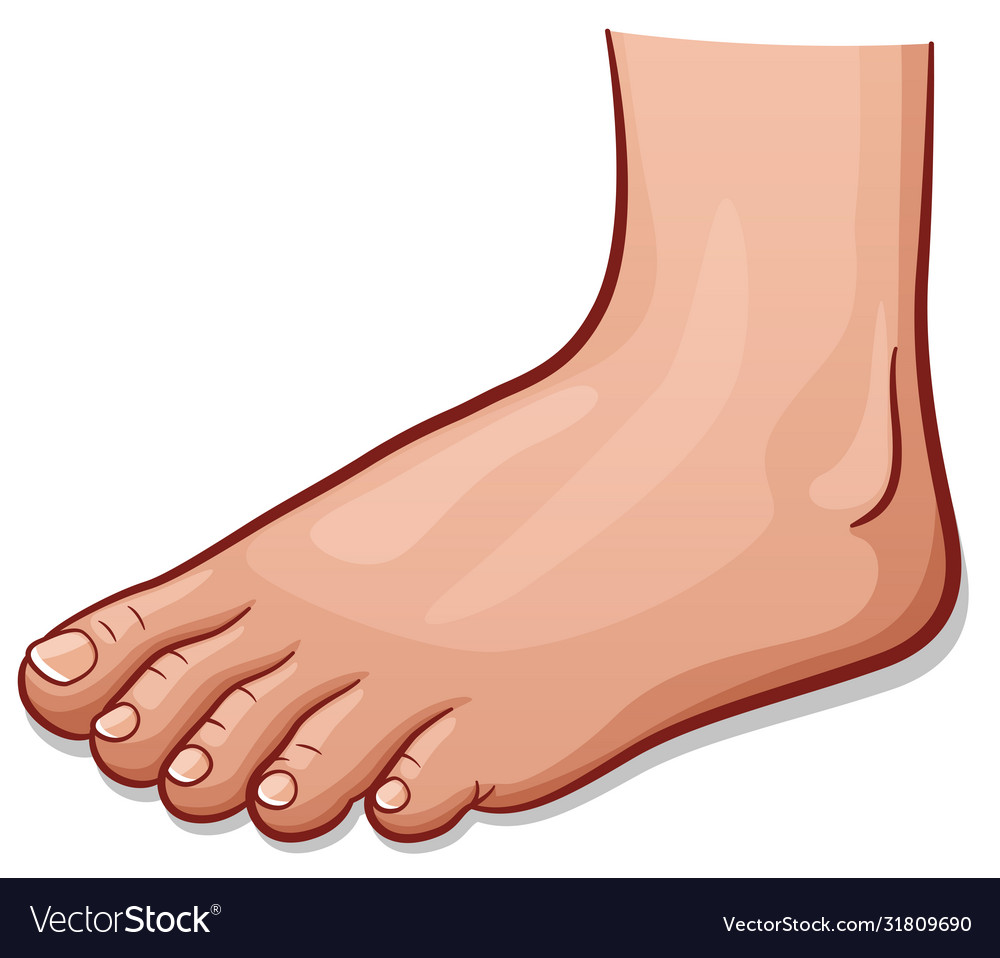 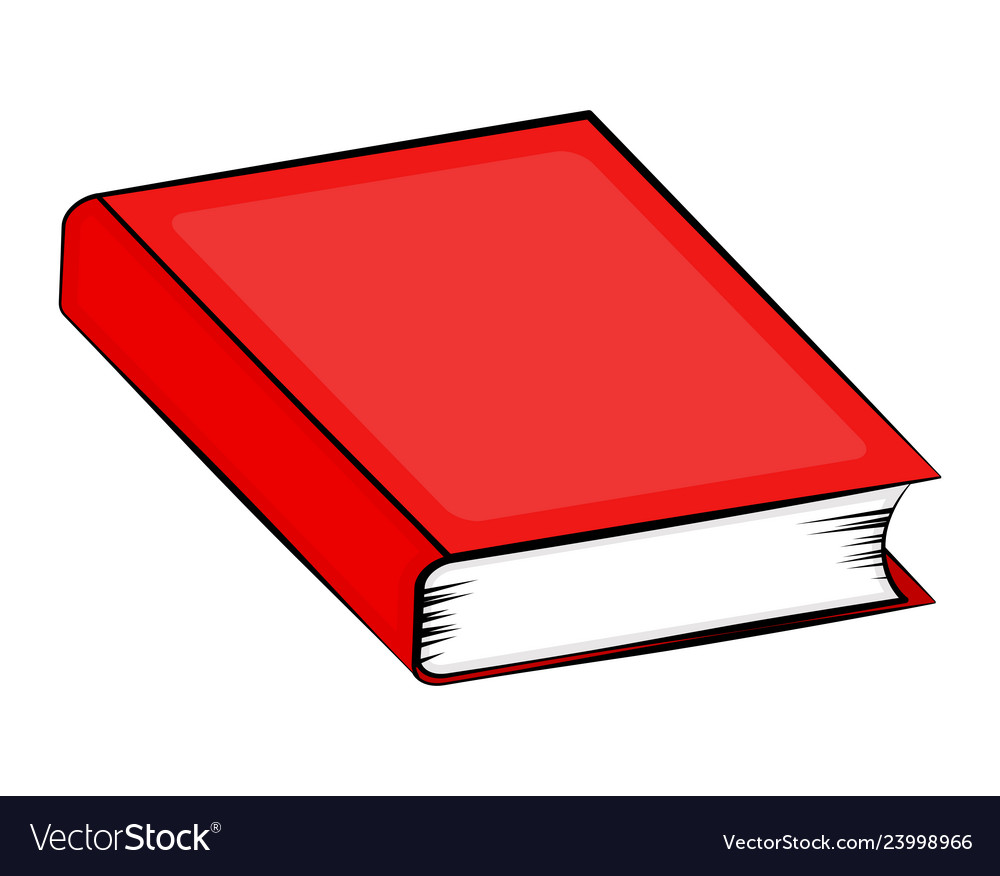 book
 .  .  .
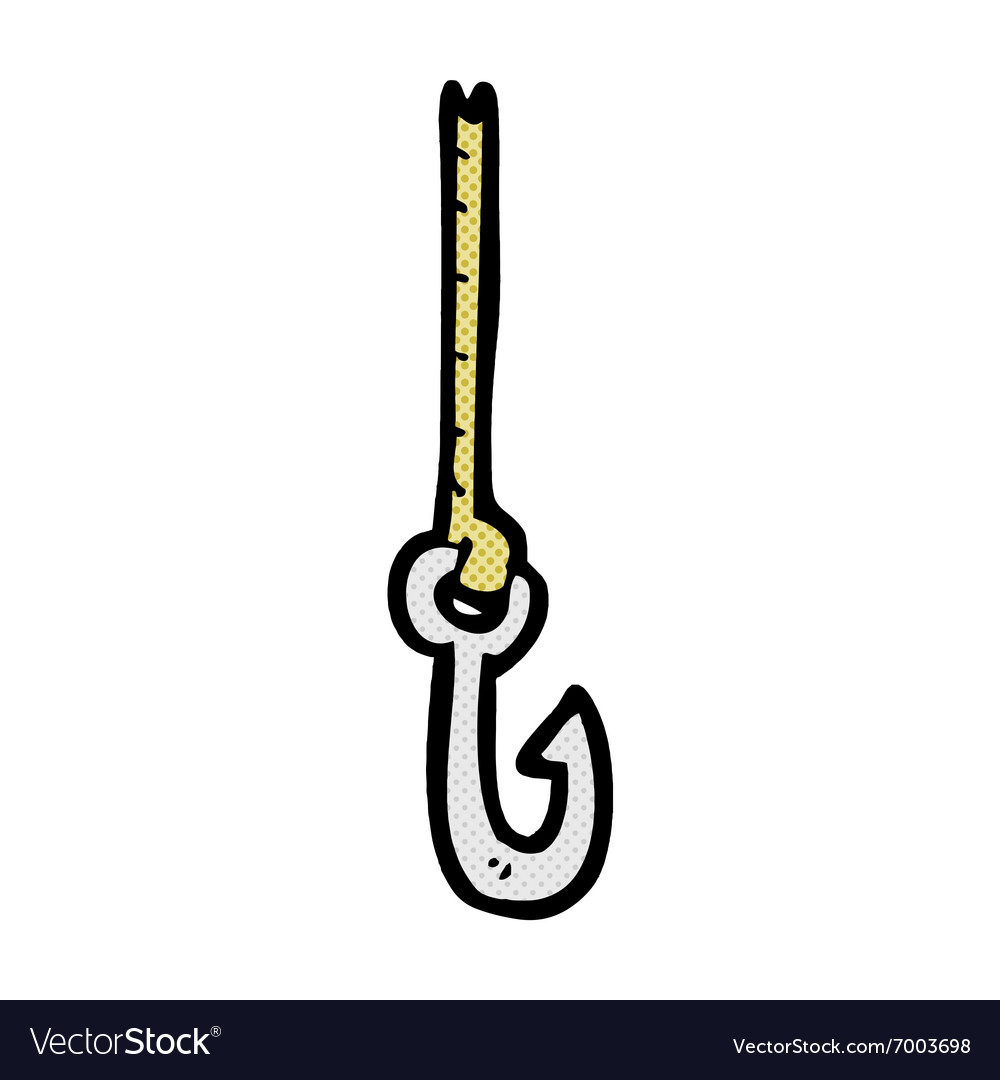 hook
.  .  .
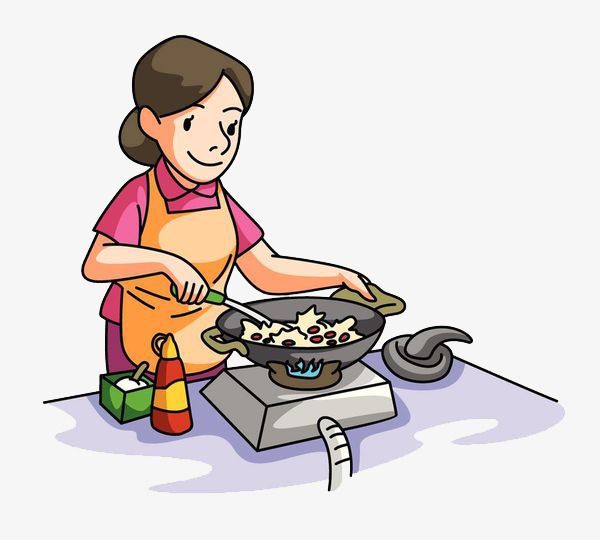 cook
.  .  .
oo
.
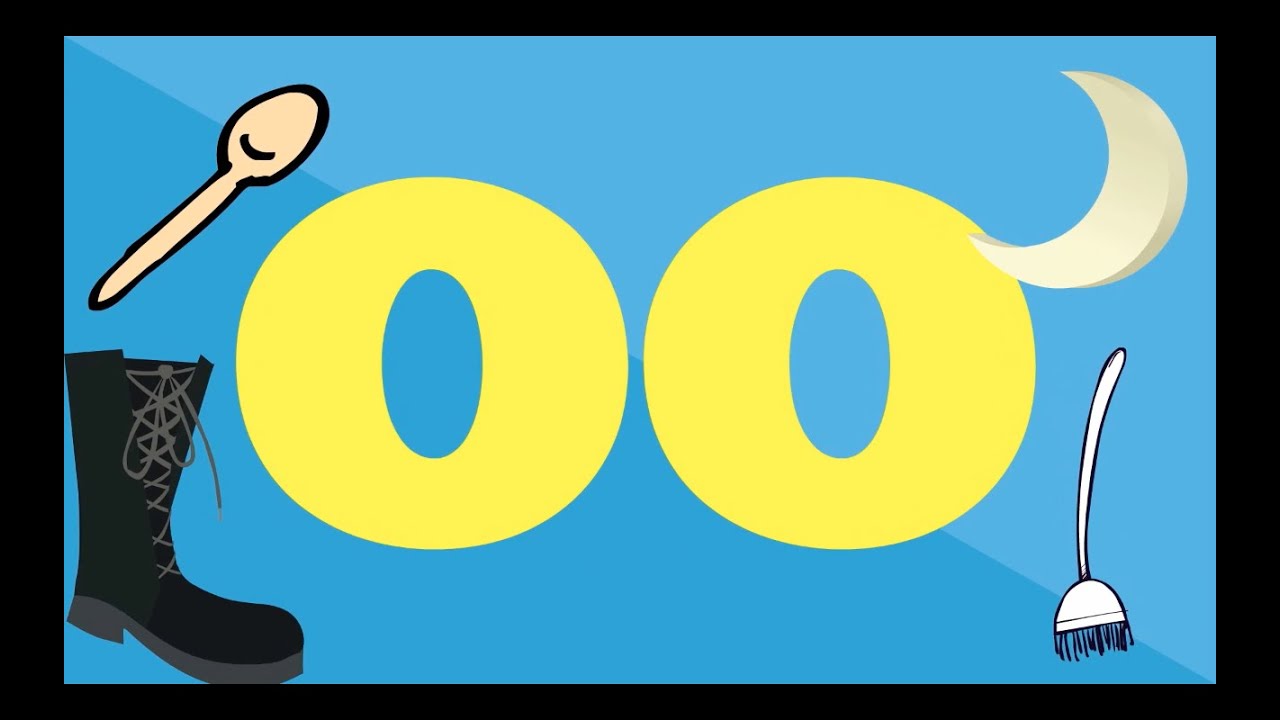 Long oo
moon
  .   .  .
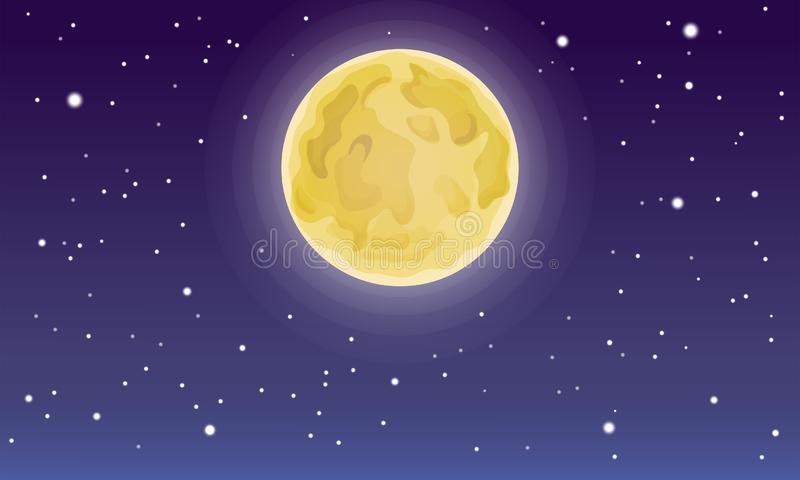 zoo
.  .
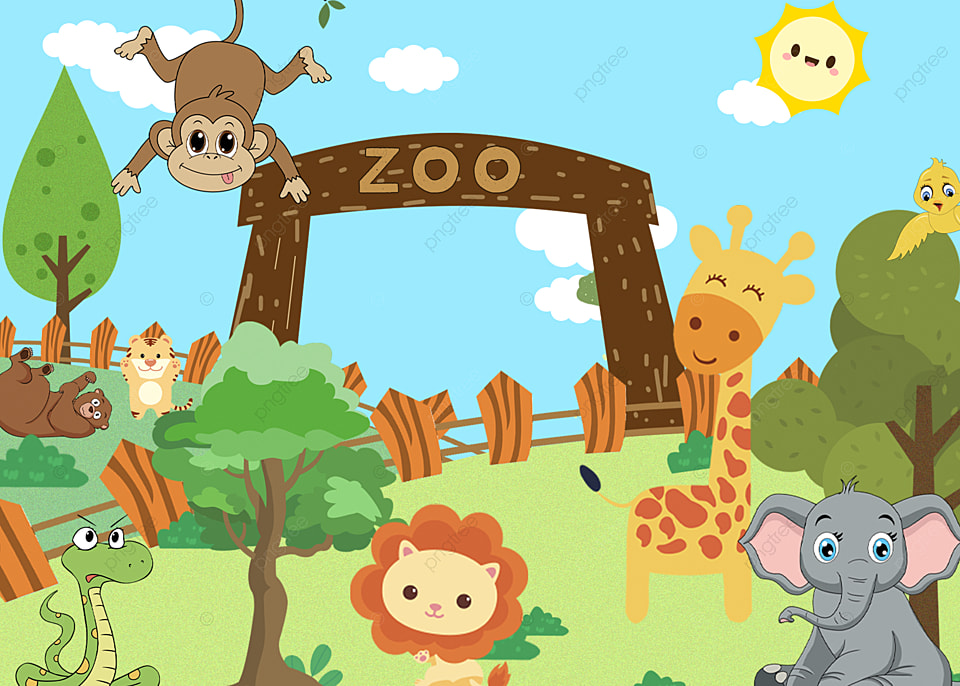 boot
.  .  .
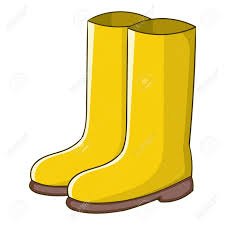 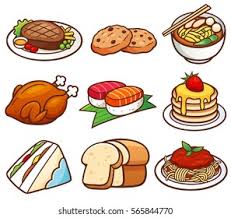 food
.  .  .
pool        .    .  .
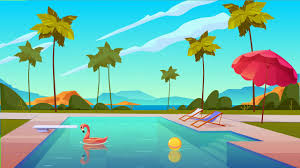 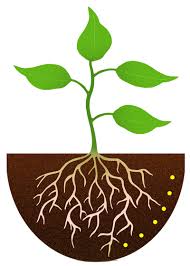 roots
.  .  .
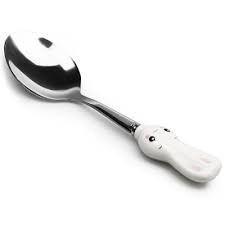 spoon
. .   .  .
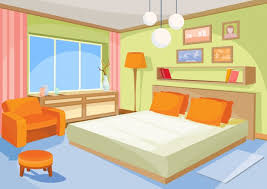 room
.  .  .
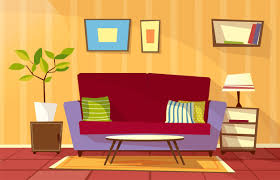 scoop
. .  .   .
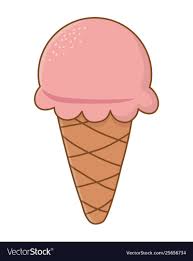 look
.  .  .
zoom
.  .   .
bloom
. .  .   .
book
.   .  .
good
 .  .   .
noon
 .  .  .
stood
. . .  .
soon
.   .  .
took
.  .  .
tool
. . .
hook
.  .  .
cool
.  . .
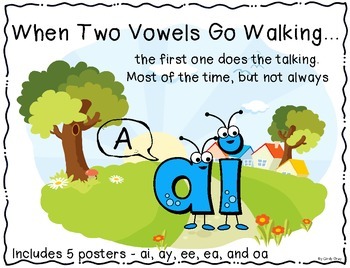 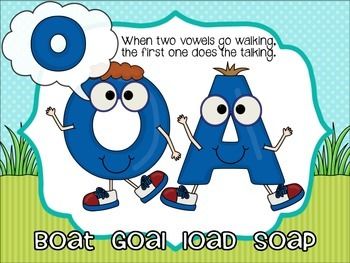 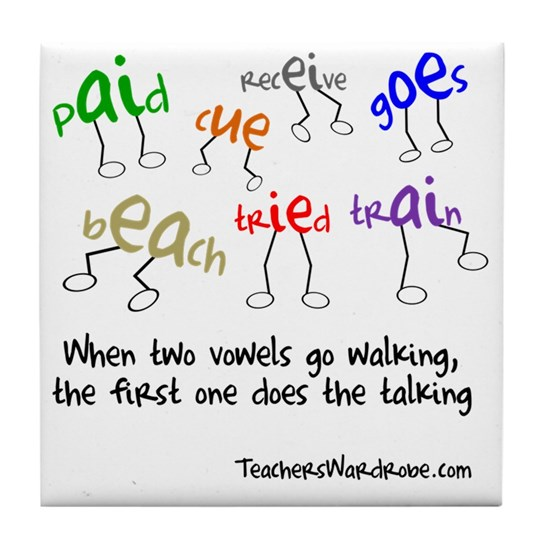 i
i
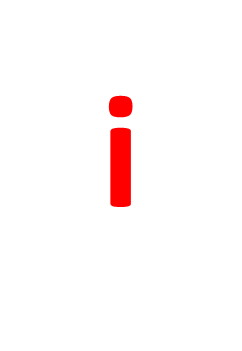 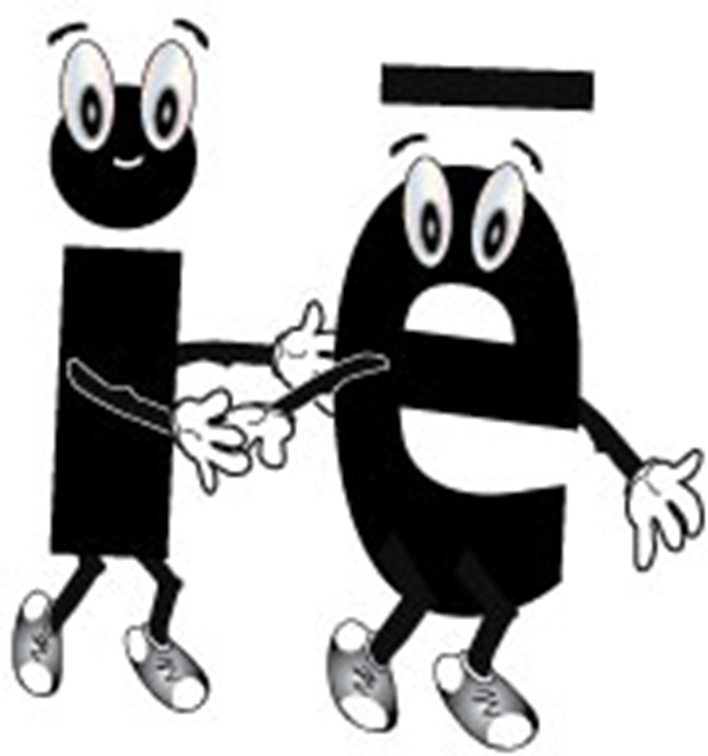 i
i
i
i
i
i
i
ee   or
     .      .
aid
 .  .
aim
 .  .
nail
.  . .
rain
. .  .
soap
.  .  .
loaf
. . .
toad
.  .   .
goal
 .  .   .
tie
.  .
pie
 . .
dried
 . . . .
lied. .  .
speed
. .   .  .
greed
 . . .  .
sport
. . . .
storm
.. .  .
15-4-2021